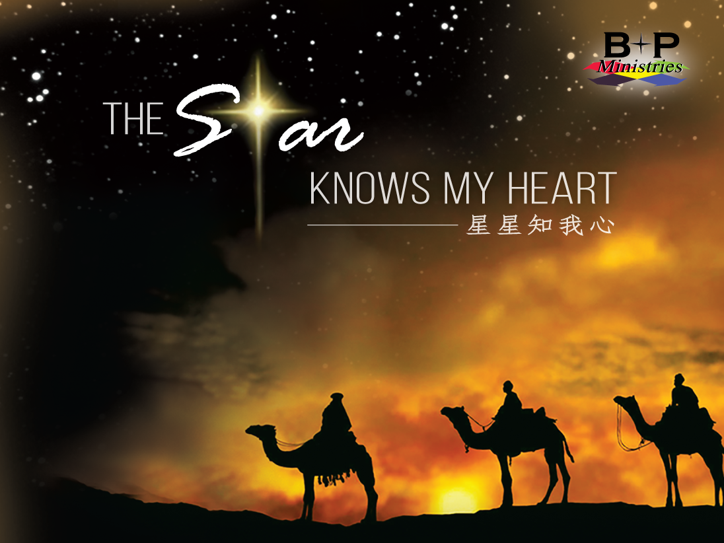 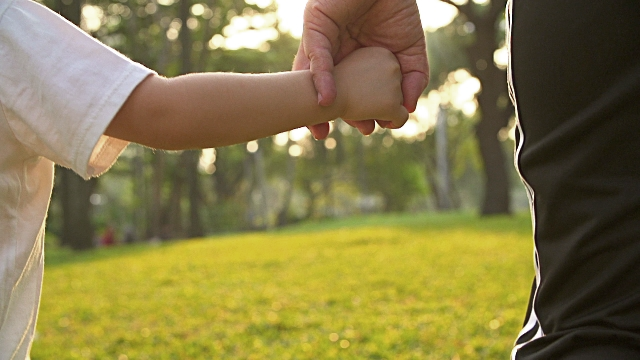 是谁带你认识耶稣的？
Who led you to know Christ?
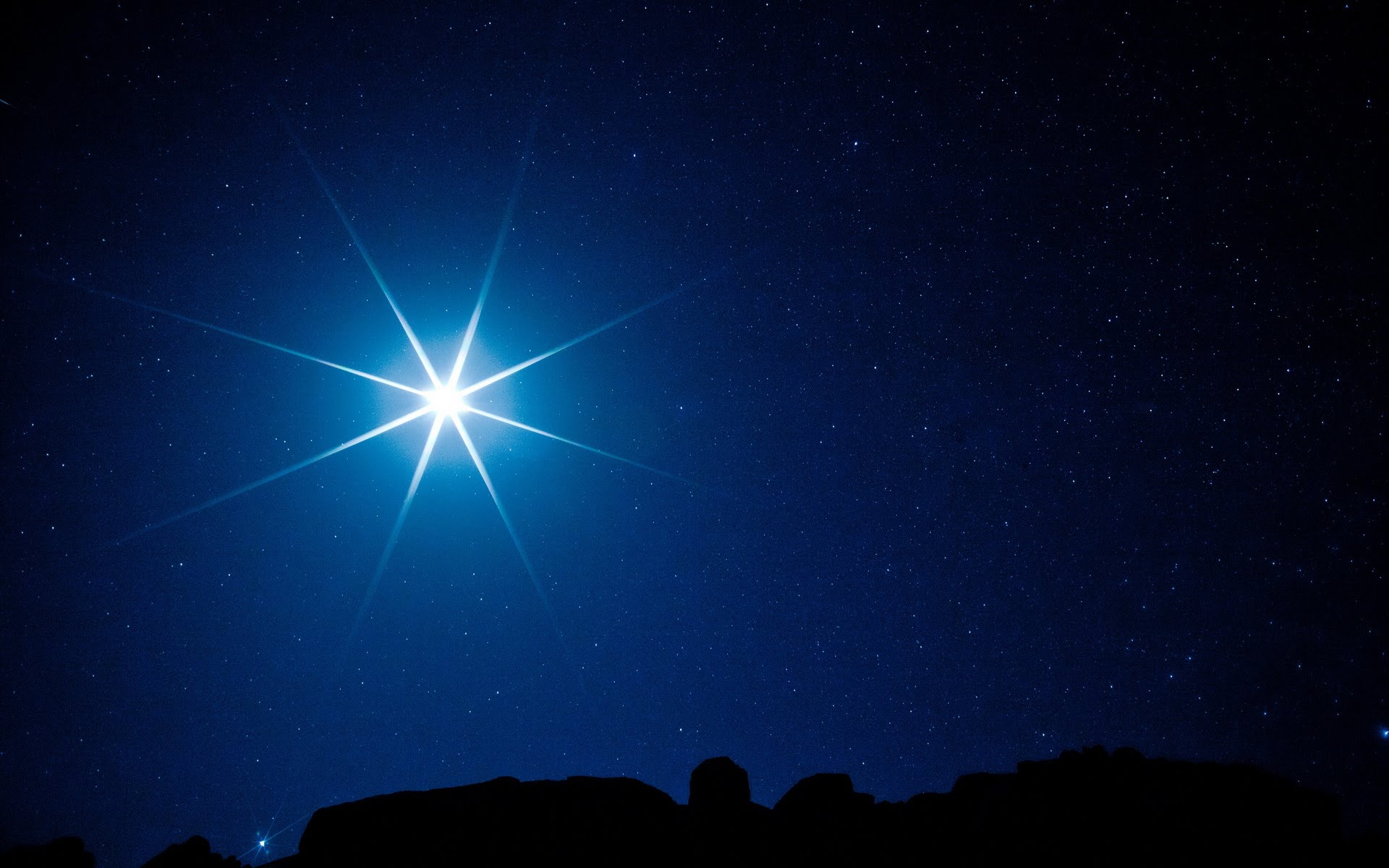 马可福音 MARK 2：1-9